Direct Proof and Counterexample	Rational Numbers	Divisibility	 Indirect Proof
3. The Logic of Quantified Statements
4. Methods of Proof
Aaron Tan
1
AY2024/25 Semester 1
Direct Proof and Counterexample	Rational Numbers	Divisibility	 Indirect Proof
4. Methods of Proof
Reference: Epp’s Chapter 4 Elementary Number Theory and Methods of Proof
2
Direct Proof and Counterexample	Rational Numbers	Divisibility	 Indirect Proof
4.1 Definitions
3
Direct Proof and Counterexample	Rational Numbers	Divisibility	 Indirect Proof
Definitions
4.1.1. Definitions
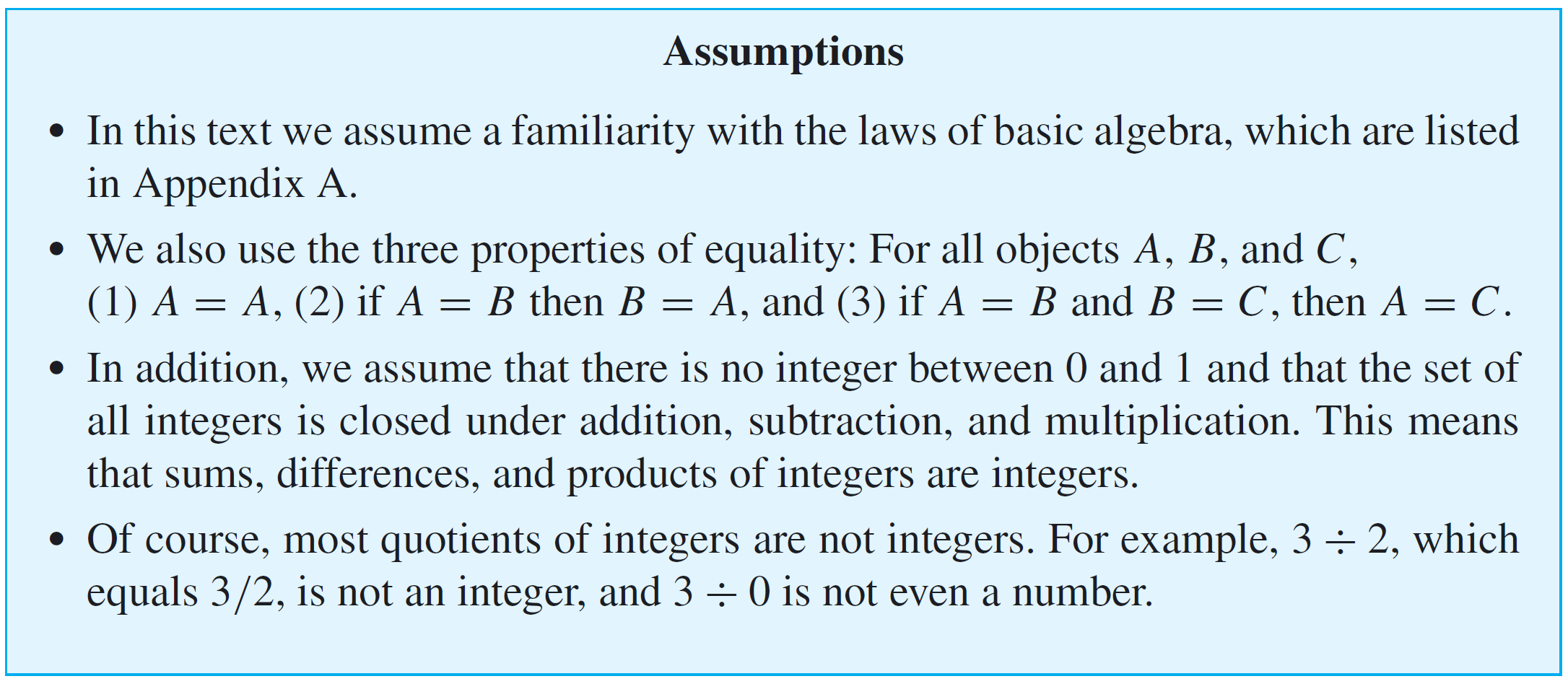 Appendix A has been uploaded onto “LumiNUS > Files > Lecture slides and notes” and the CS1231S website.
4
Direct Proof and Counterexample	Rational Numbers	Divisibility	 Indirect Proof
Definitions: Even and Odd Integers
Recall from Lecture #2:
Definitions: Even and Odd Integers
5
Direct Proof and Counterexample	Rational Numbers	Divisibility	 Indirect Proof
Definitions: Prime and Composite
Definitions: Prime and Composite
There are other ways of defining prime. For example:
6
Direct Proof and Counterexample	Rational Numbers	Divisibility	 Indirect Proof
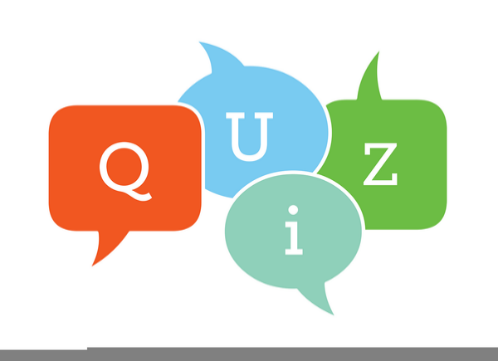 CS1231S Midterm Test (AY2019/20 Sem1)
7

Direct Proof and Counterexample	Rational Numbers	Divisibility	 Indirect Proof
Proving Existential Statements: Constructive Proof
4.1.2. Proving Existential Statements by Constructive Proof
8
Direct Proof and Counterexample	Rational Numbers	Divisibility	 Indirect Proof
Proving Existential Statements: Constructive Proof
Note that the question does not say that the two prime numbers must be distinct.
9
Direct Proof and Counterexample	Rational Numbers	Divisibility	 Indirect Proof
Disproving Universal Statements: Counterexample
4.1.3. Disproving Universal Statements by Counterexample
10
Direct Proof and Counterexample	Rational Numbers	Divisibility	 Indirect Proof
Disproving Universal Statements: Counterexample
To prove that an existential statement is true, we use an example (constructive proof), which is called the counterexample for the original universal conditional statement.
Disproof by Counterexample
11
Direct Proof and Counterexample	Rational Numbers	Divisibility	 Indirect Proof
Disproving Universal Statements: Counterexample
12
Direct Proof and Counterexample	Rational Numbers	Divisibility	 Indirect Proof
Proving Universal Statements: Exhaustion
4.1.4. Proving Universal Statements by Exhaustion
13
Direct Proof and Counterexample	Rational Numbers	Divisibility	 Indirect Proof
Proving Universal Statements: Exhaustion
Proof (by method of exhaustion):
4 = 2 + 2
6 = 3 + 3
8 = 3 + 5
10 = 5 + 5
12 = 5 + 7
14 = 11 + 3
16 = 5 + 11
18 = 7 + 11
20 = 7 + 13
22 = 5 + 17
24 = 5 + 19
26 = 7 + 19
14
Direct Proof and Counterexample	Rational Numbers	Divisibility	 Indirect Proof
Proving Universal Statements: Generalizing from the Generic Particular
4.1.5. Proving Universal Statements by 
             Generalizing from the Generic Particular
The most powerful technique for proving a universal statement s one that works regardless of the size of the domain (possibly infinite) over which the statement is quantified.
Generalizing from the Generic Particular
15
Direct Proof and Counterexample	Rational Numbers	Divisibility	 Indirect Proof
Proving Universal Statements: Generalizing from the Generic Particular
Example #4: Prove that the sum of any two even integers is even.
16
Direct Proof and Counterexample	Rational Numbers	Divisibility	 Indirect Proof
4.2 Proofs on Rational Numbers
17
Direct Proof and Counterexample	Rational Numbers	Divisibility	 Indirect Proof
Definition
4.2.1. Definition
In this section, we will apply proof techniques we have learned on rational numbers.
Definition: Rational Numbers
18
Direct Proof and Counterexample	Rational Numbers	Divisibility	 Indirect Proof
Every Integer is a Rational Number
4.2.2. Every Integer is a Rational Number
Theorem 4.2.1 (5th: 4.3.1)
Every integer is a rational number.
19
Direct Proof and Counterexample	Rational Numbers	Divisibility	 Indirect Proof
The Sum of Any Two Rational Numbers is Rational
4.2.3. The Sum of Any Two Rational Numbers is Rational
Theorem 4.2.2 (5th: 4.3.2)
The sum of any two rational numbers is rational.
20
Direct Proof and Counterexample	Rational Numbers	Divisibility	 Indirect Proof
Corollary; The Double of a Rational Number is Rational
Recall from Lecture #2:
Corollary
Corollary 4.2.3 (5th: 4.2.3)
Theorem 4.2.2 (5th: 4.3.2)
A result that is a simple deduction from a theorem.
Example: 
(Chapter 4)  
	Theorem 4.2.2 (5th: 4.3.2) The sum of any two rational numbers is rational
	Corollary 4.2.3 (5th: 4.3.3) The double of a rational number is rational.
The double of a rational number is rational.
The sum of any two rational numbers is rational.
21
Direct Proof and Counterexample	Rational Numbers	Divisibility	 Indirect Proof
4.3 Proofs on Divisibility
22
Direct Proof and Counterexample	Rational Numbers	Divisibility	 Indirect Proof
Definition
4.3.1. Definition
Recall from Lecture #2:
Definition: Divisibility
23
Direct Proof and Counterexample	Rational Numbers	Divisibility	 Indirect Proof
Theorems: A Positive Divisor of a Positive Integer
4.3.2. Theorems
Theorem 4.3.1 (5th: 4.4.1) A Positive Divisor of a Positive Integer
24
Direct Proof and Counterexample	Rational Numbers	Divisibility	 Indirect Proof
Theorems: Divisors of 1
Theorem 4.3.2 (5th: 4.4.2) Divisors of 1
The only divisors of 1 are 1 and -1.
25
Direct Proof and Counterexample	Rational Numbers	Divisibility	 Indirect Proof
Theorems: Transitivity of Divisibility
Theorem 4.3.3 (5th: 4.4.3) Transitivity of Divisibility
26
Direct Proof and Counterexample	Rational Numbers	Divisibility	 Indirect Proof
4.4 Indirect Proof
27
Direct Proof and Counterexample	Rational Numbers	Divisibility	 Indirect Proof
Indirect Proof: Proof by Contradiction
4.4.1. Indirect Proof: Proof by Contradiction
Proof by Contradiction
28
Direct Proof and Counterexample	Rational Numbers	Divisibility	 Indirect Proof
Indirect Proof: Proof by Contradiction
Theorem 4.6.1 (5th: 4.7.1)
There is no greatest integer.
29
Direct Proof and Counterexample	Rational Numbers	Divisibility	 Indirect Proof
Indirect Proof: Proof by Contraposition
4.4.2. Indirect Proof: Proof by Contraposition
Proof by Contraposition
30
Direct Proof and Counterexample	Rational Numbers	Divisibility	 Indirect Proof
Indirect Proof: Proof by Contraposition
We shall now prove this proposition.
Proposition 4.6.4 (5th: 4.7.4)
31
Direct Proof and Counterexample	Rational Numbers	Divisibility	 Indirect Proof
Indirect Proof: Proof by Contraposition
Proposition 4.6.4 (5th: 4.7.4)
32

END OF FILE
33